History Timeline
Fort Toulouse-Fort Jackson
Spanish Exploration
British & French Colonial
Mississippian Period
British & French Colonial
British & French Colonial
British & French Colonial
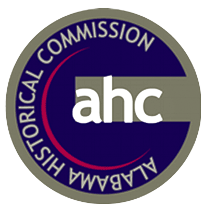 History Timeline
Fort Toulouse-Fort Jackson
British Colonial
Territorial
British Colonial 1763-1783
British Colonial & US
US Territorial 1798-1819
Territorial
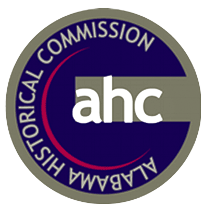 History Timeline
Fort Toulouse-Fort Jackson
Territorial
Statehood
Territorial 1798-1819
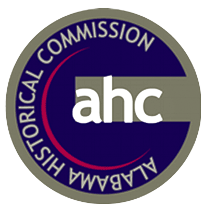